Przyszła zima biała
śniegu nasypała 

Tygryski 17.12.2018r
My się zimy nie boimy !!
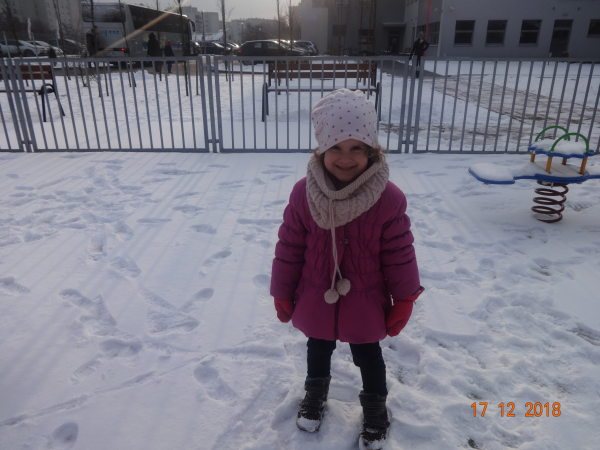 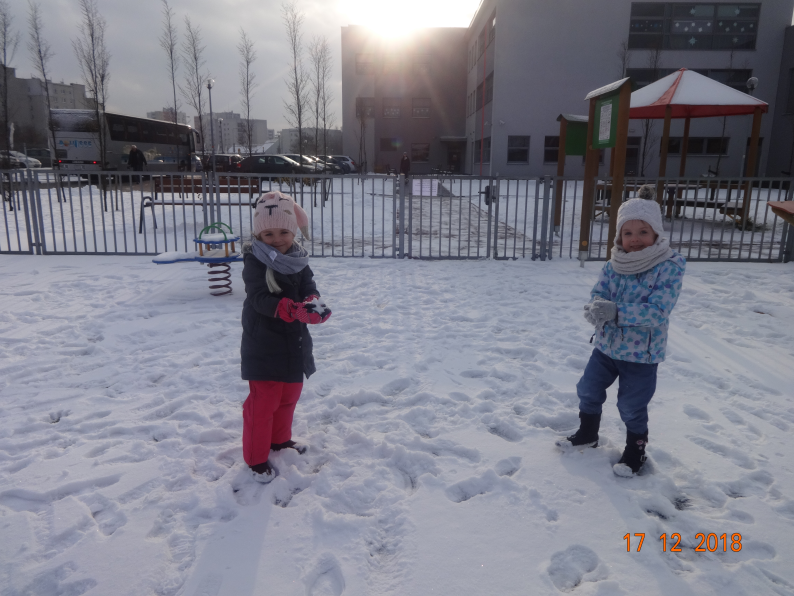 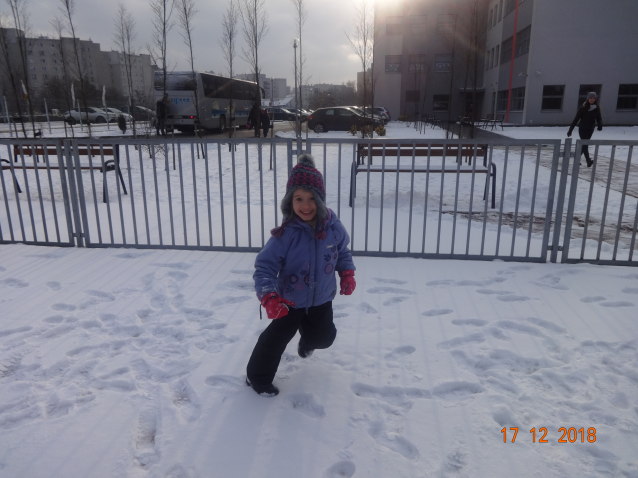 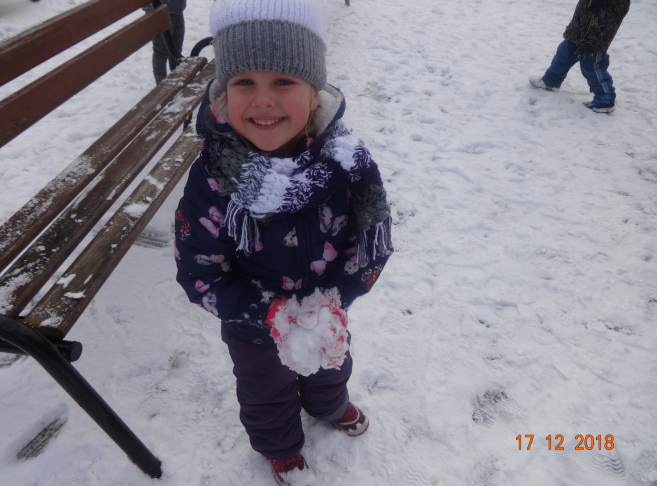 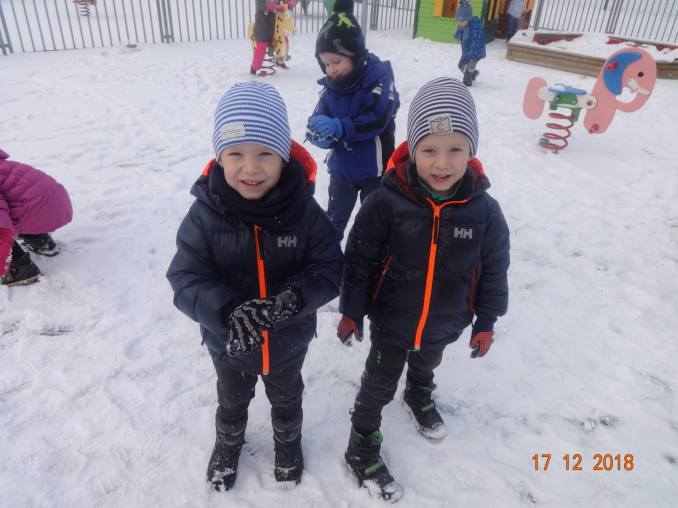 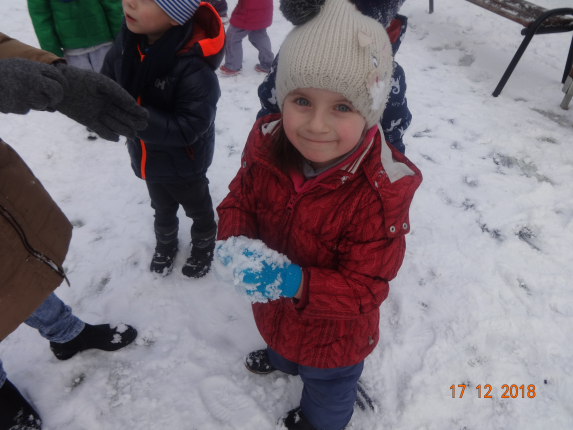 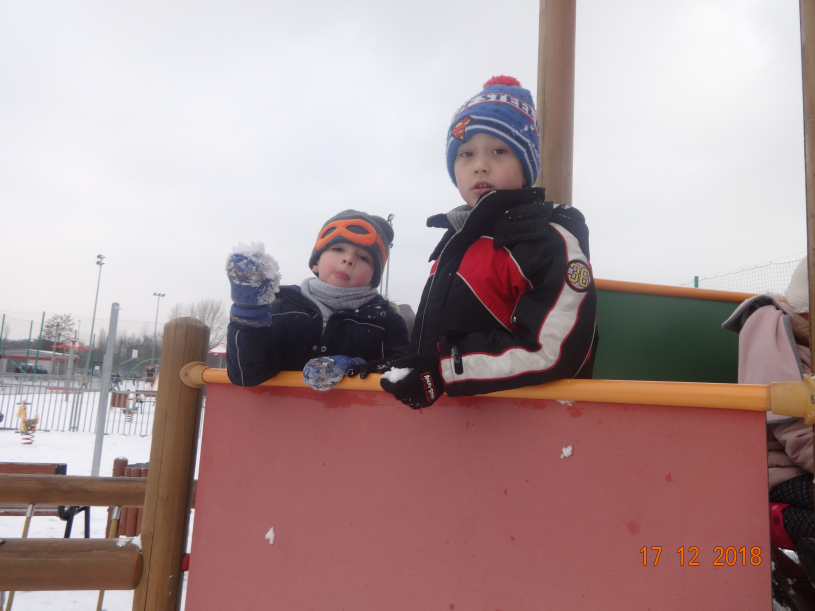 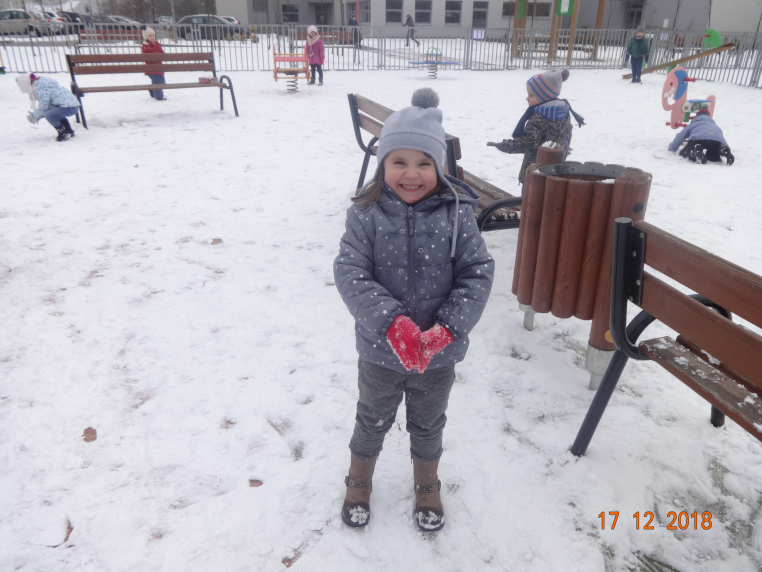 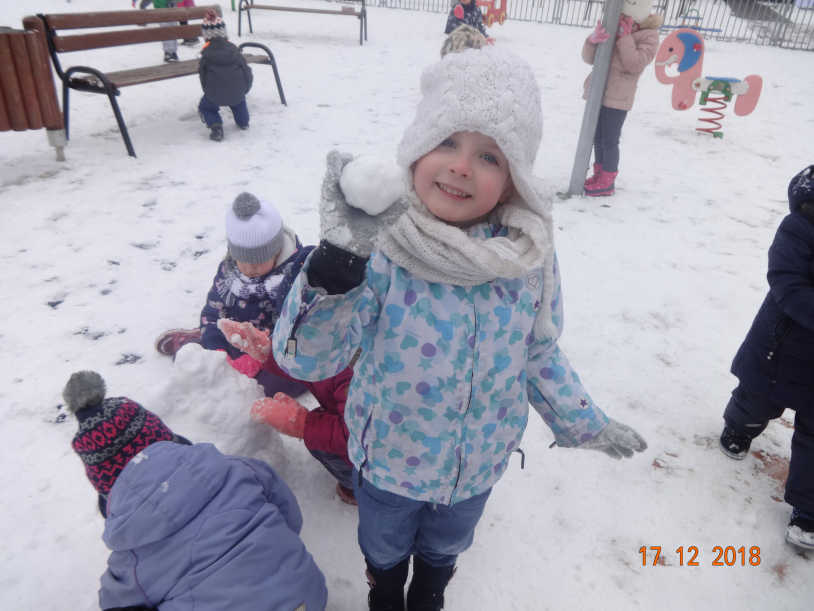 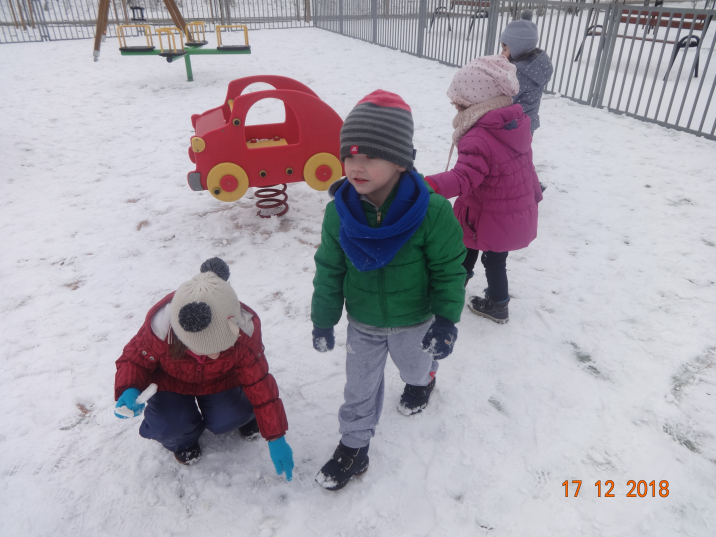 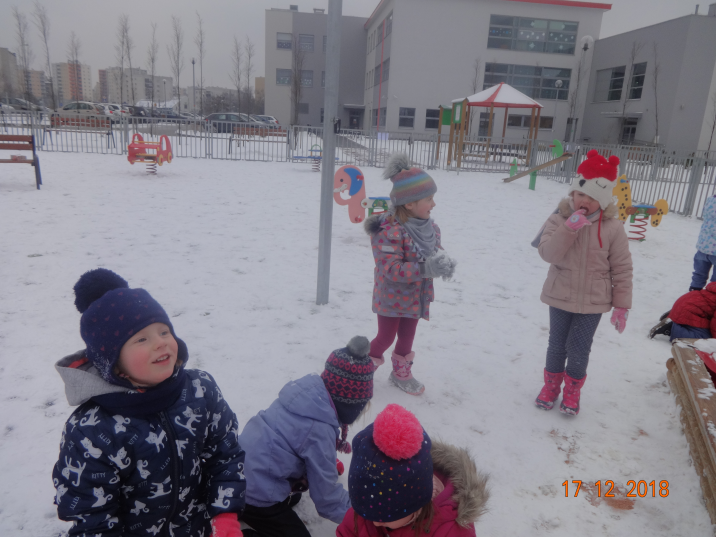 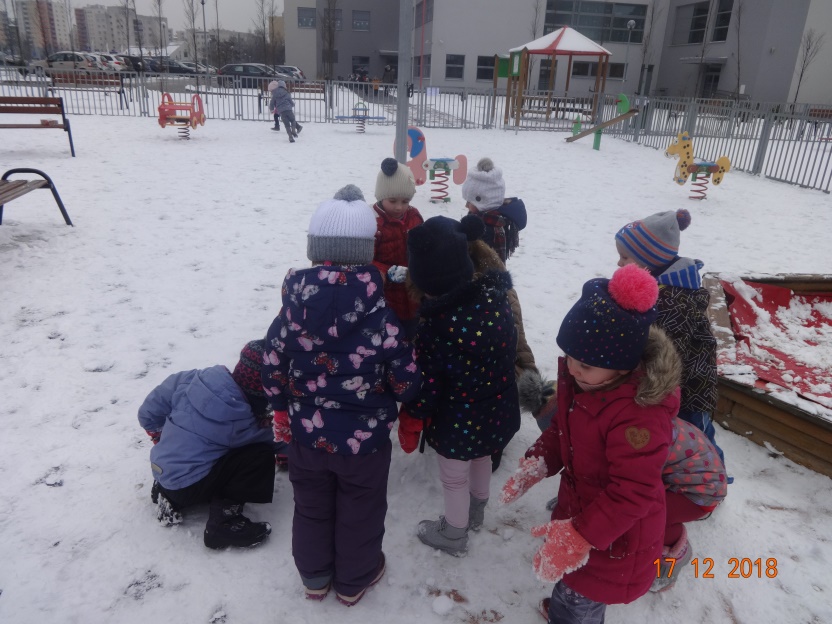 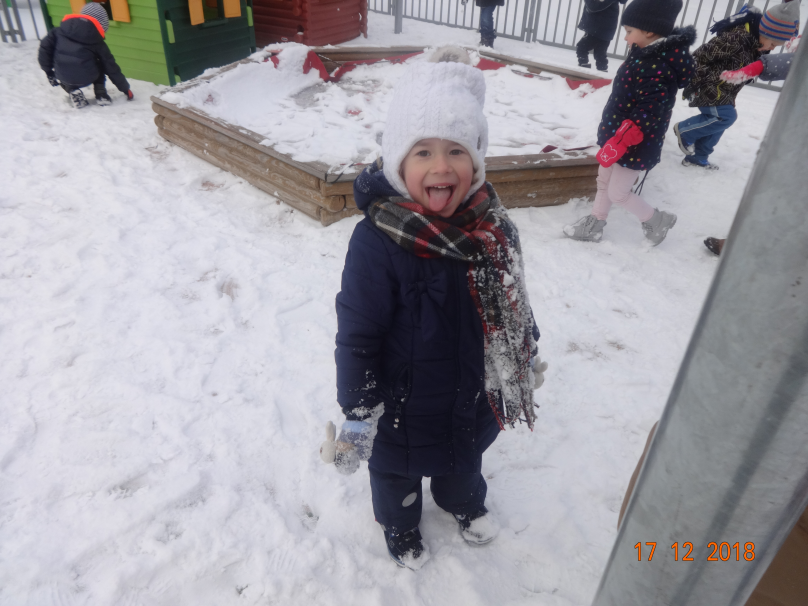 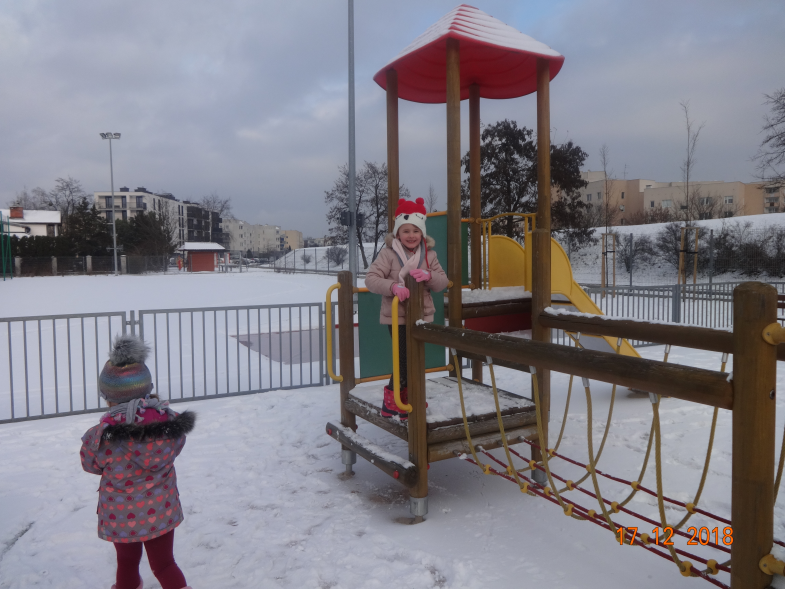 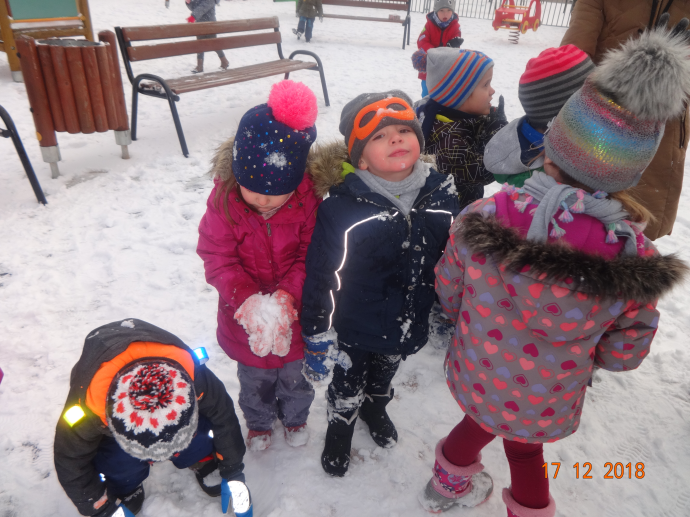 Bitwa na śnieżki
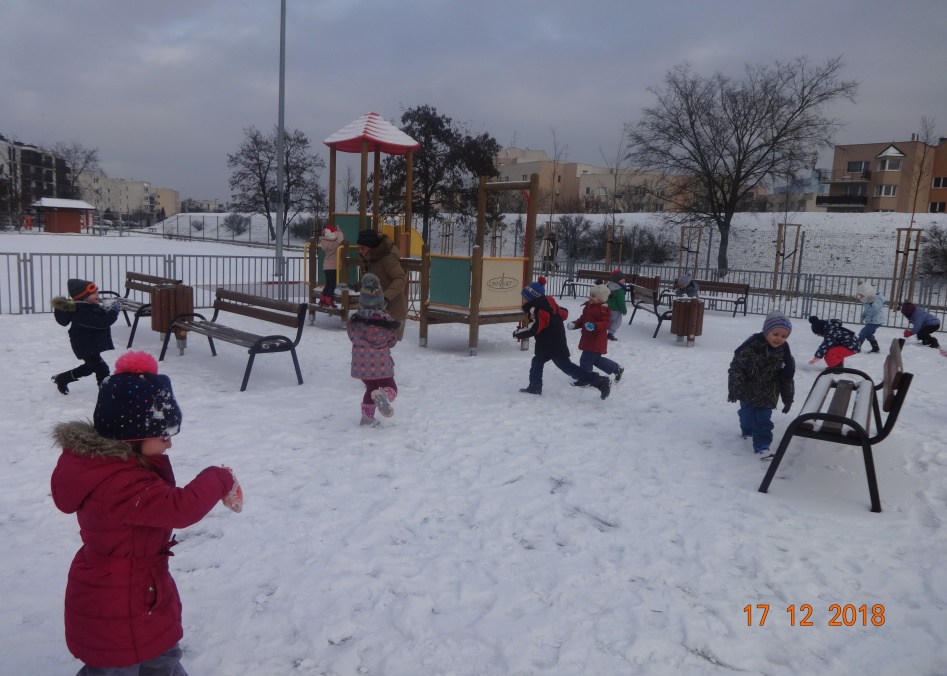 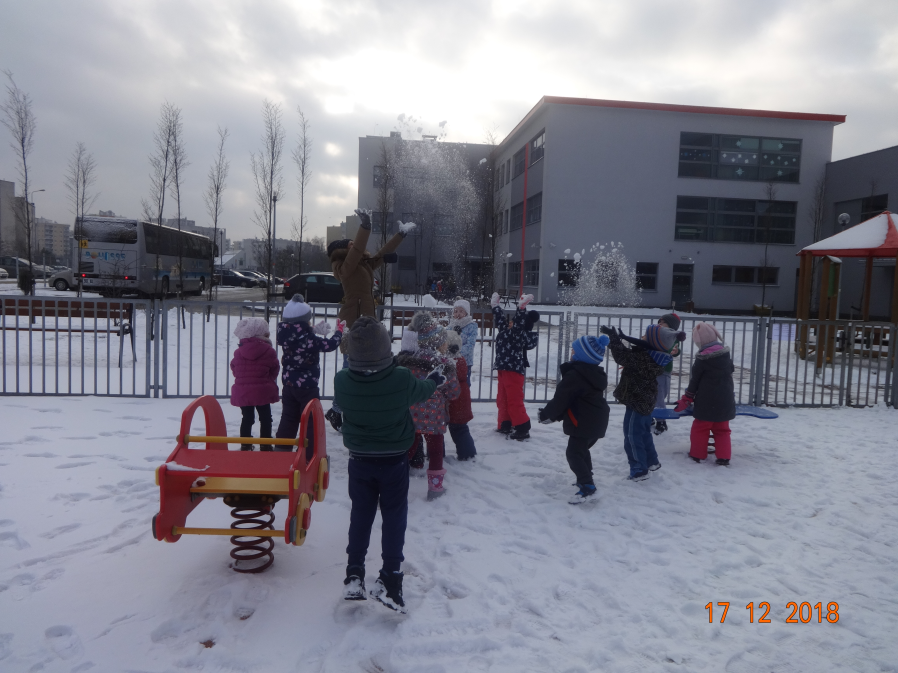 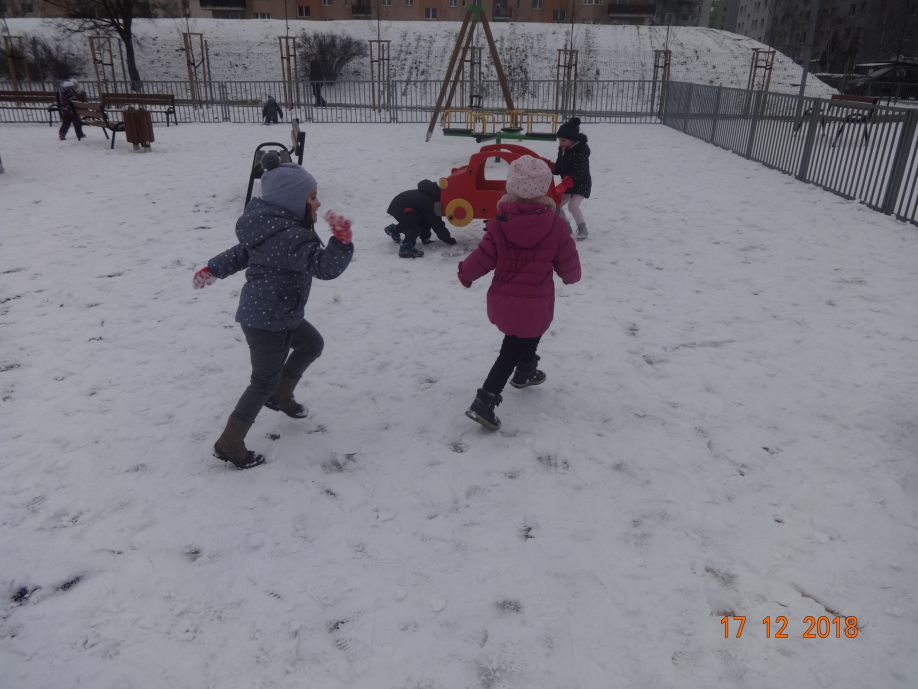 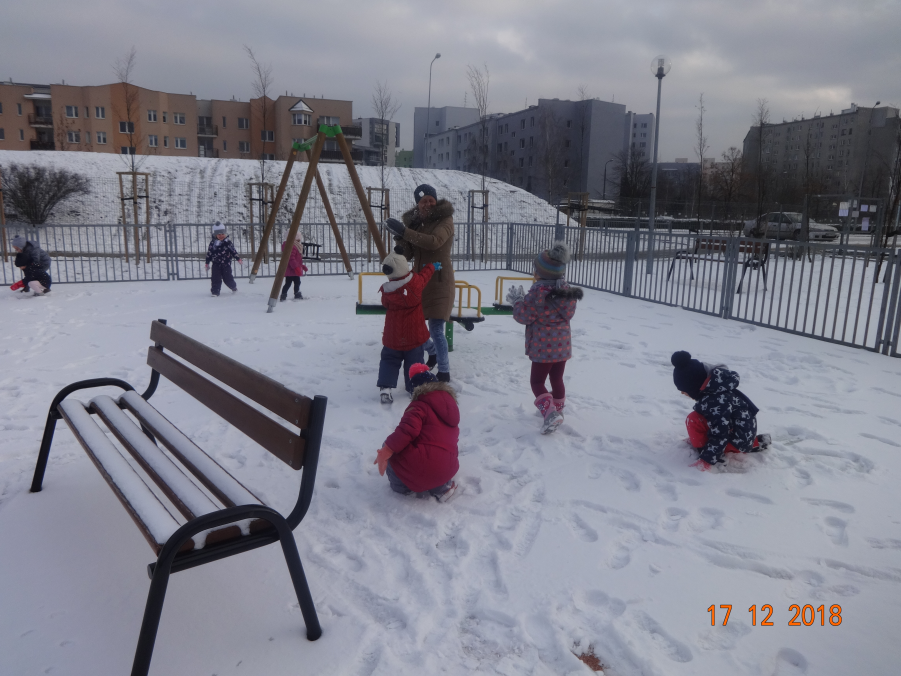 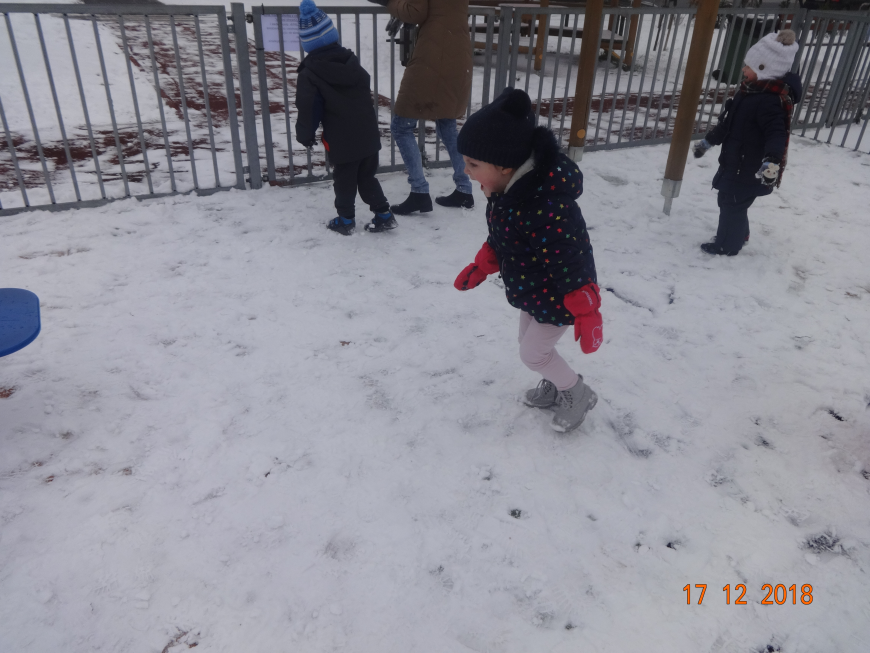 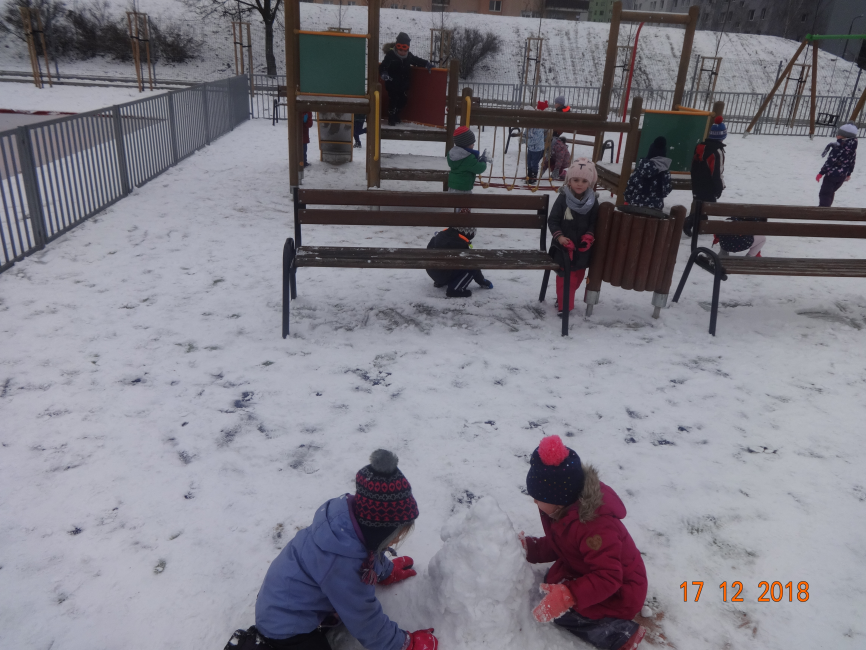 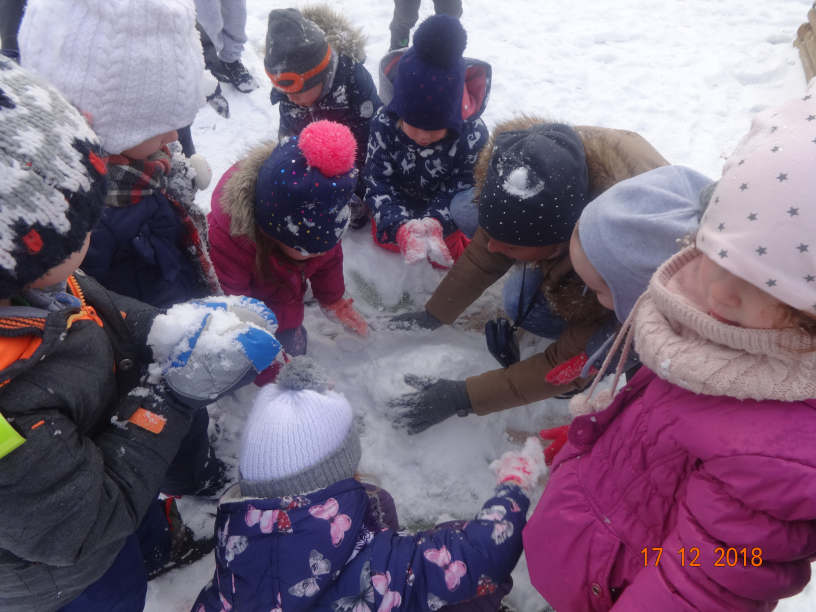 ulepimy dziś bałwana